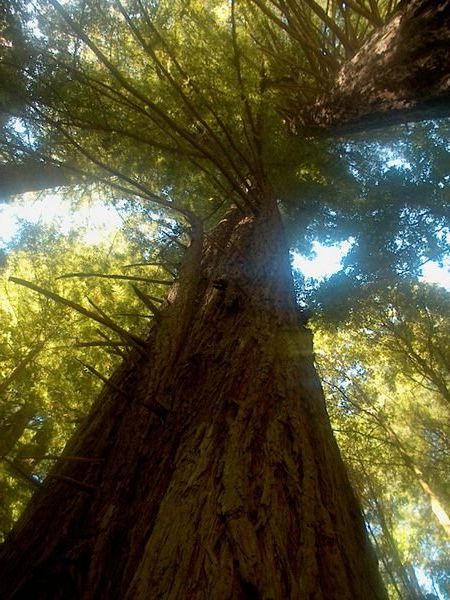 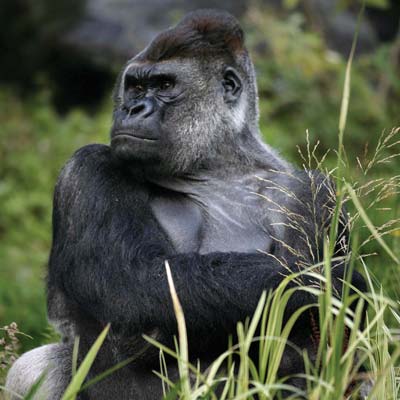 PHOTOSYNTHESIS
Photosynthesis
Photosynthesis is the process in which plants use water, carbon dioxide, and light energy to create sugar and oxygen.
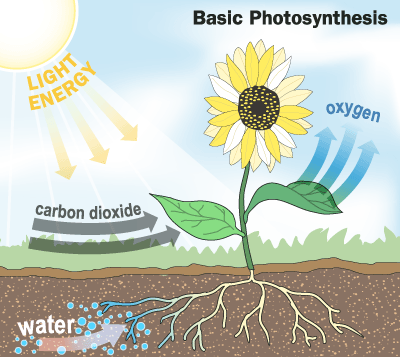 The Chemical Formula of Photosynthesis
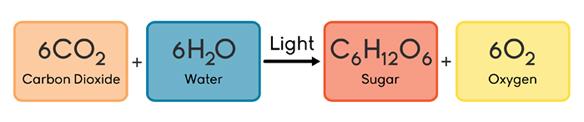 6 carbon dioxide molecules + 6 water molecules in the presence of light energy produce 1 glucose (sugar) molecule and 6 oxygen molecules.
Where does photosynthesis occur?
Photosynthesis occurs within the green parts of plants.
Only plants can perform photosynthesis.
It occurs within the chloroplasts in plant cells.
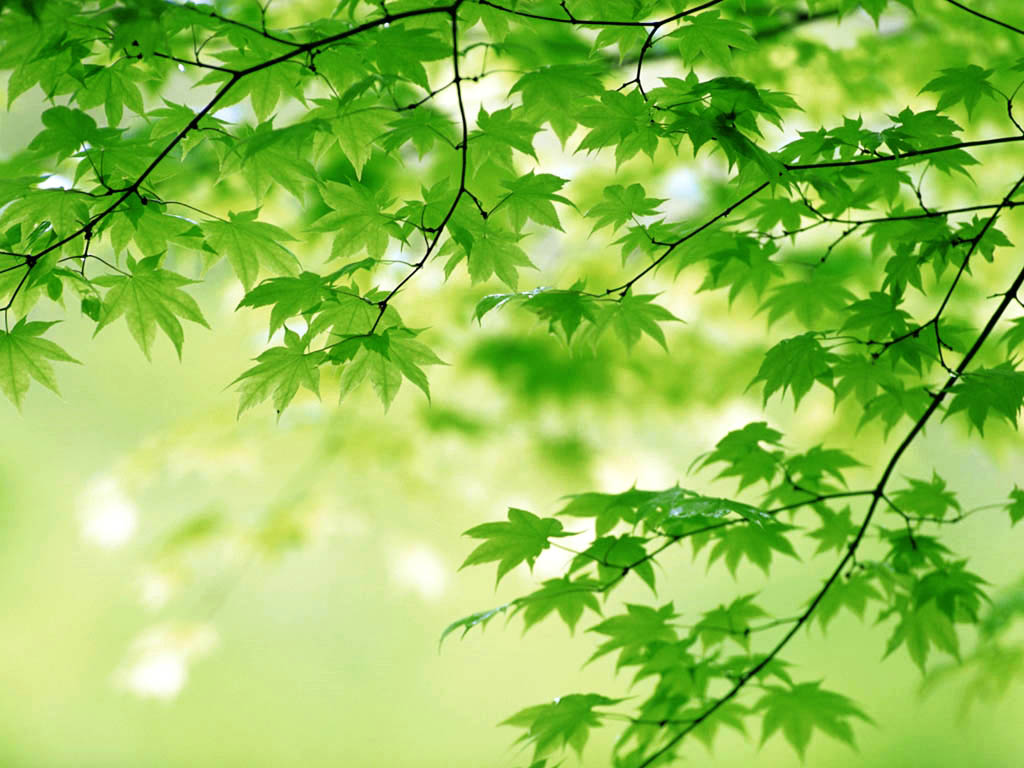 Why is Photosynthesis so important?
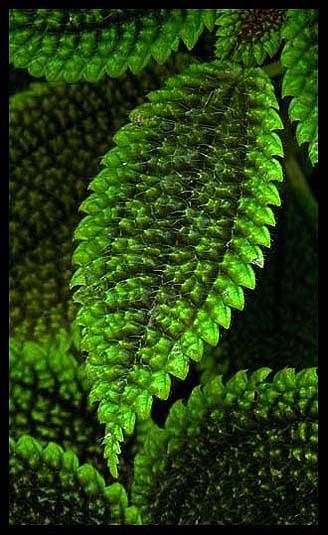 It provides the oxygen we breath.
It removes much of the carbon dioxide from the atmosphere.
It produces food.
It creates usable energy.
There would be no life without it.
Cellular Respiration
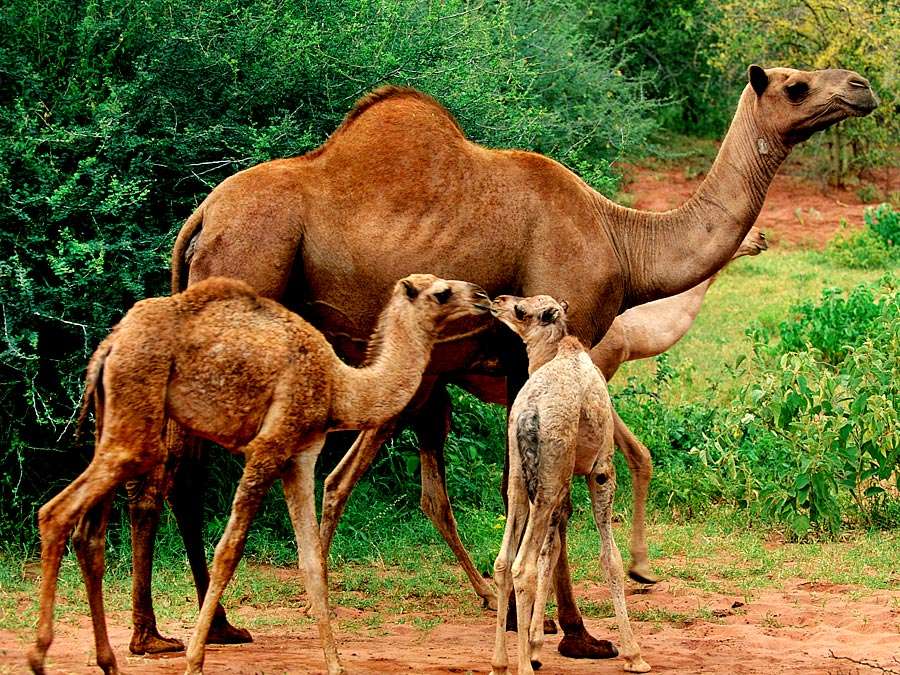 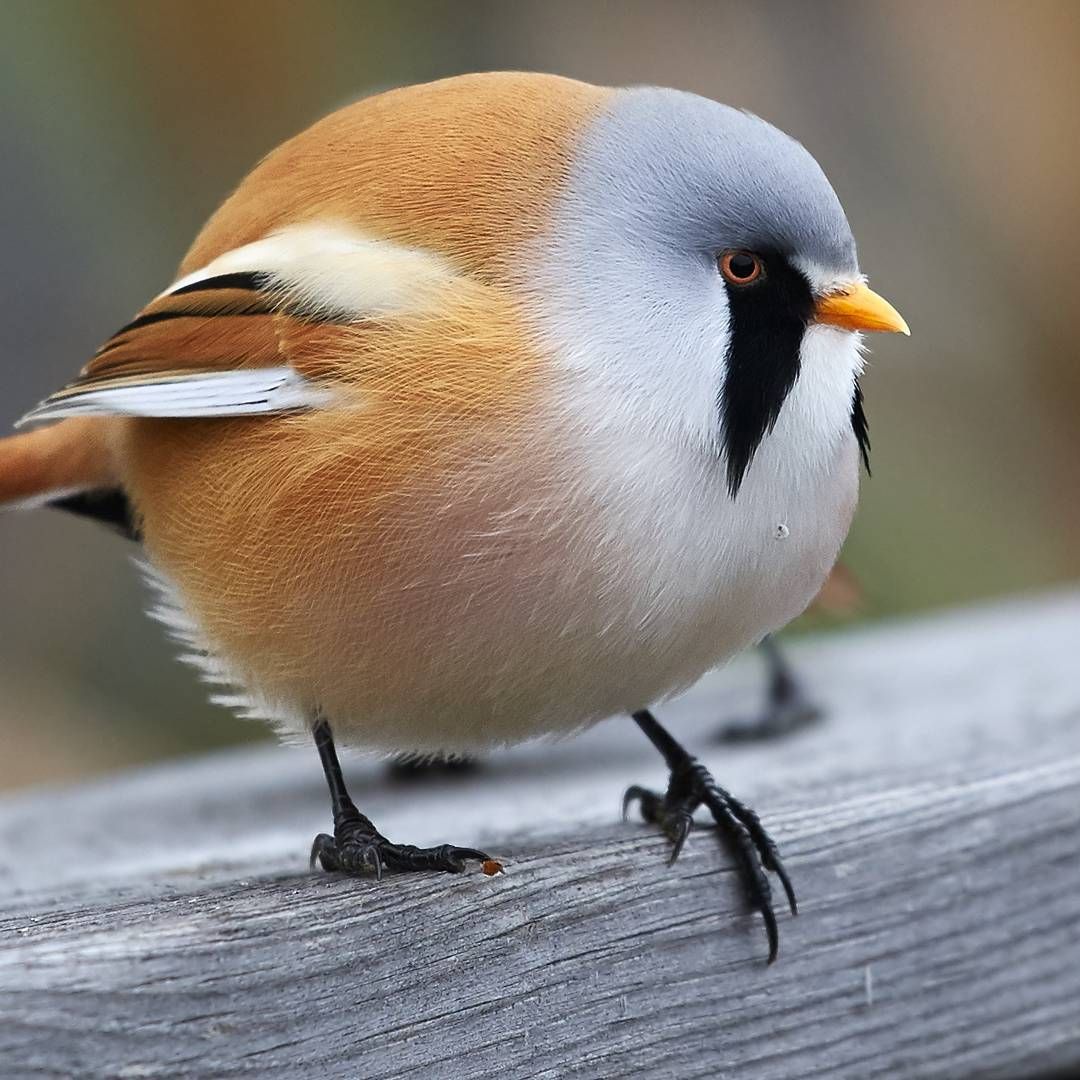 Cellular Respiration
Cellular respiration is the process in which organisms break down food to create usable energy.
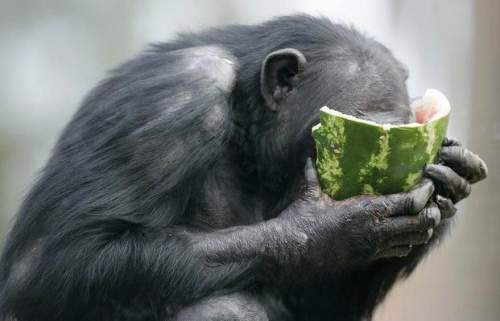 The Chemical Formula of Cellular Respiration
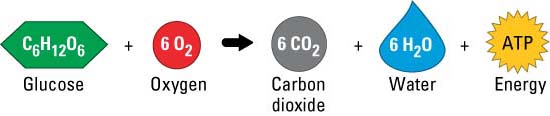 Glucose + 6 molecules of oxygen produce 6 molecules of carbon dioxide + 6 molecules of water + mechanical and thermal energy.
Where does cellular respiration occur?
Cellular respiration occurs within every cell of every living organism.
It occurs within the mitochondria of each cell.
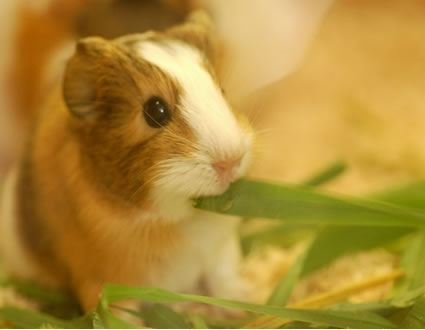 What is the energy from cellular respiration used for?
Movement
Growth
Development
Reproduction
Warmth
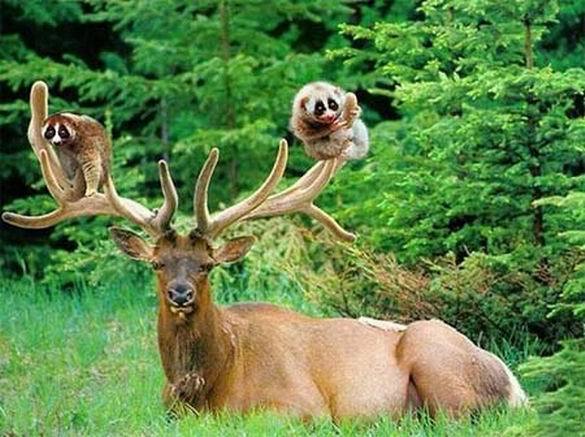 The Oxygen Cycle
Photosynthesis and Cellular Respiration are complimentary reactions that result in the oxygen cycle.
The products of photosynthesis are the reactants of cellular respiration and the products of cellular respiration are the reactants of photosynthesis.
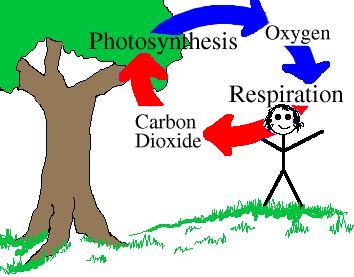